Konventionelle Lichtquellen
Chaotisches Licht, Thermisches Licht
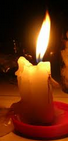 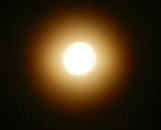 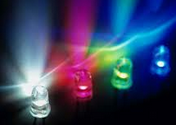 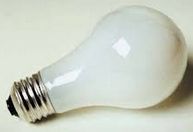 Kohärente Lichtquellen (LASER)
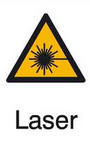 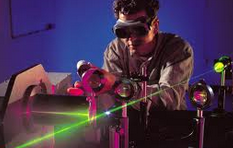 Für die Realisierung einer Einzelphotonenquelle sind die Intänsitätsfluktuationen der Lichtquelle entscheidend!
[Speaker Notes: Kenngrößen wie Wellenlänge,]
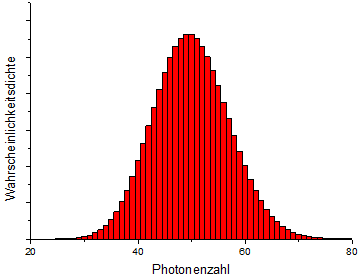 Abgeschwächtes Laserlicht
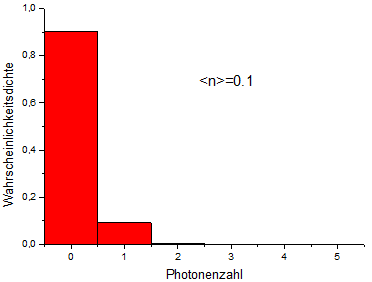 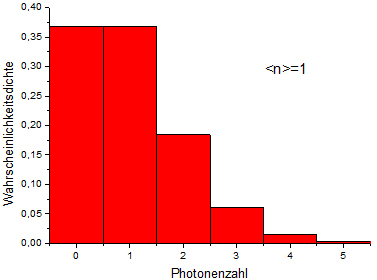 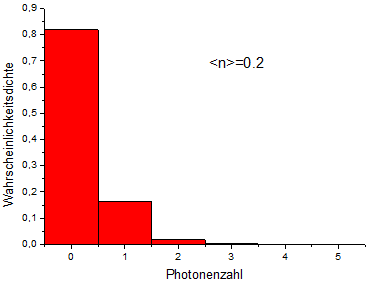 Abgeschwächtes Thermisches Licht
Einzelphotonenquelle
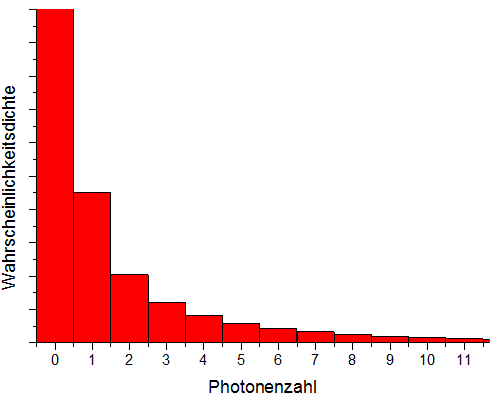 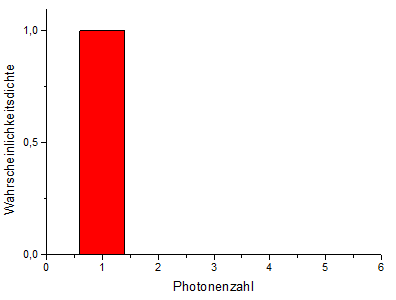 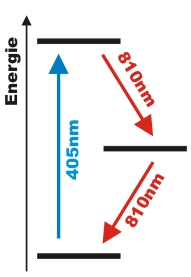 Erzeugung von Photonenpaaren
Spontane Parametrische Fluoreszenz
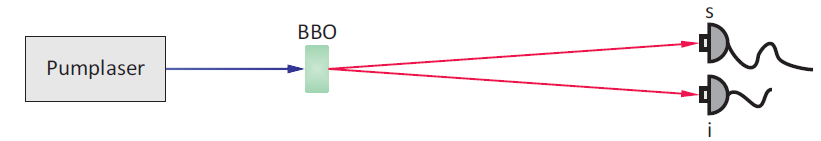 (Bronner 2010)
Energieerhaltung:
Impulserhaltung:
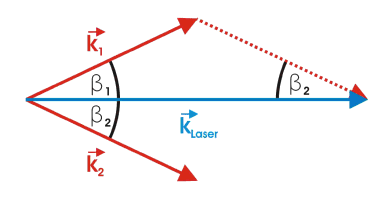 Nur für anisotrope Kristalle mit anormaler Dispersion  erfüllbar
(Bronner 2010)
Verwendung eines doppelbrechenden Kristalls
(Beta-Bariumborat)
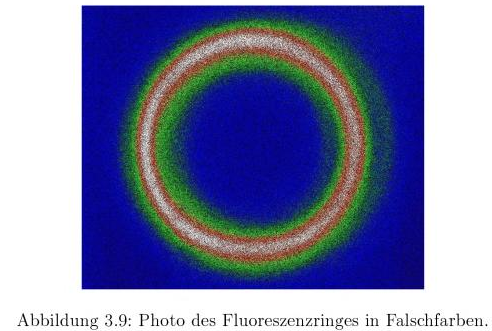 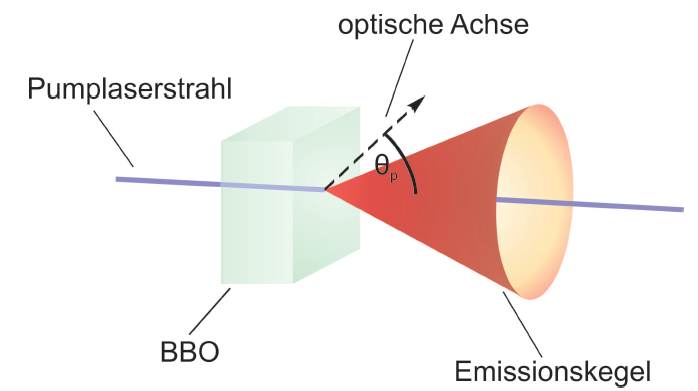 (Bronner 2010)
Impulserhaltung durch geeignete Wahl des Winkels zwischen optischer Achseund Pumpstrahl möglich.
 Beide IR- Photonen haben die halbe Energie des blauen Pumpquants!
Aber: endliche Winkelbegrenzung der Lichtfasern geben Energie- und
Ortsunschärfe des IR-Photons und damit eine endliche Kohärenzlänge!
[Speaker Notes: Signal und idler liegen auf dem Kegel gegenüber]
Aufbau Photonenquelle
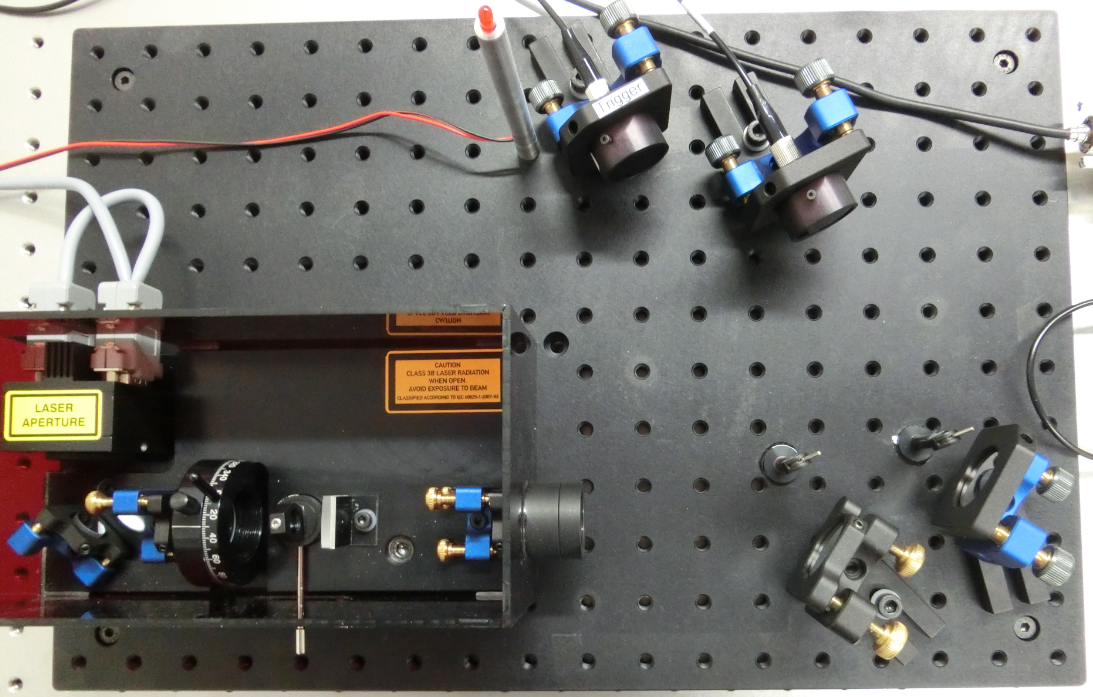 Angekündigte Einzelphotonenquelle

Ein Photon dient als Trigger (idler), dasandere wird in den Aufbau eingekoppelt.Immer wenn das Triggerphoton detektiert wird, befindet sich das Zwillingsphoton
im Aufbau.
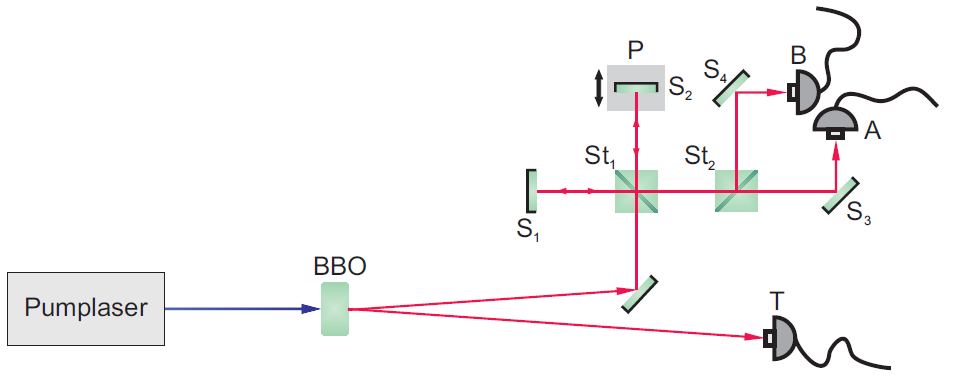 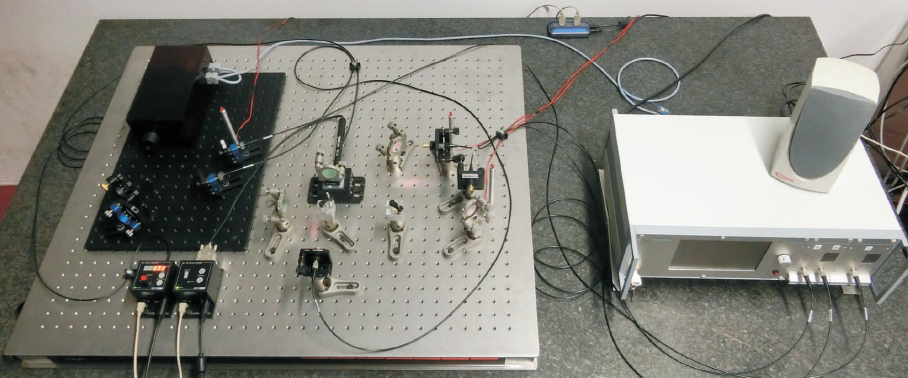 Detektion von Photonen
Avalanche Photodioden (Lawinen Photodioden)
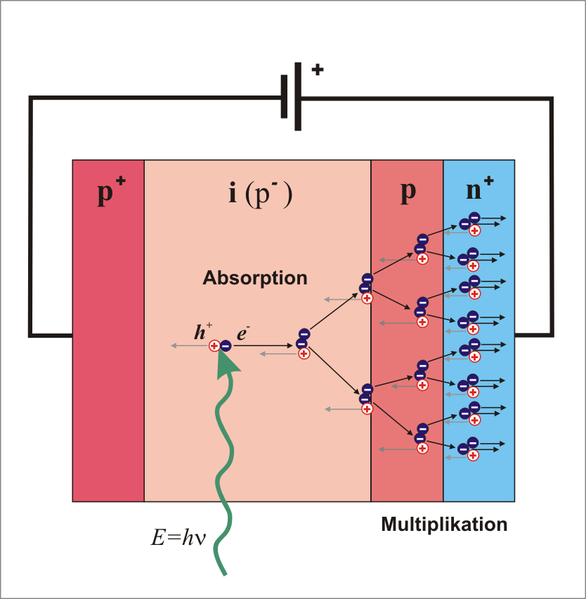 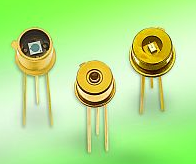 Ein einfallendes Photon kannmehrere Mio. Ladungsträger erzeugen!
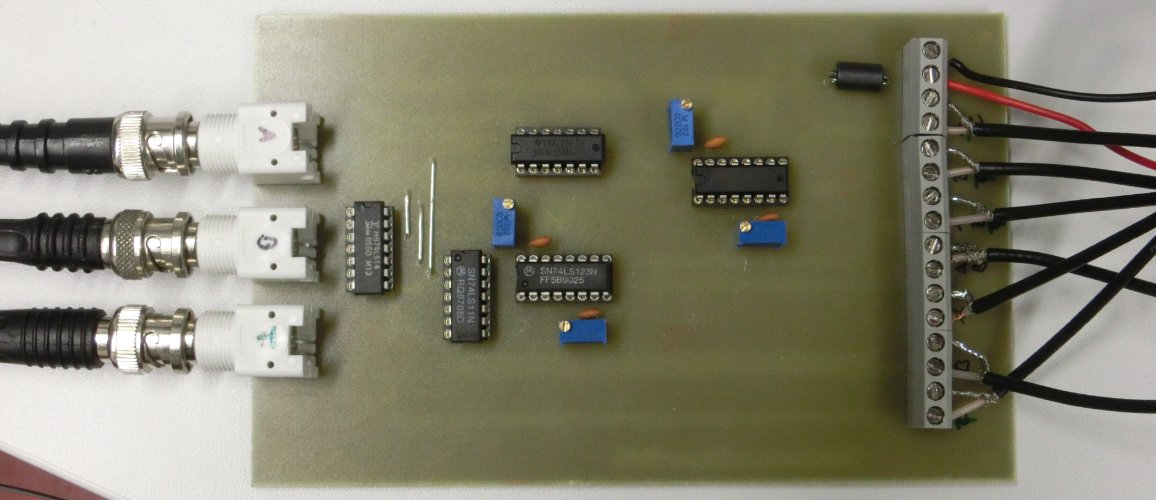 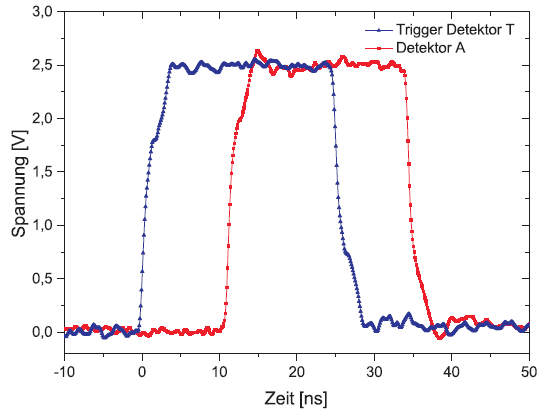 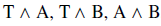 Koinzidenzfenster: 29ns
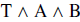 Bei der angekündigten Einzelphotonenquelle treten (so gut) wie keine Dreifachkoinzidenzen auf. (Dunkelraten)
Existenz des Photons als unteilbares Quantenobjekt bestätigt.
Das Photon wird an einem Strahlteiler entweder reflektiert oder transmitiert.
Im Schülerlabor Visualisierung mit Hilfe von Leuchtdioden:Ohne Trigger können Koinzidenzen hinter dem Strahlteiler beobachtet werdenMit Trigger leuchtet immer nur eine Leuchtdiode
Existenz des Photons
Michelson Interferometer mit einzelnen Photonen
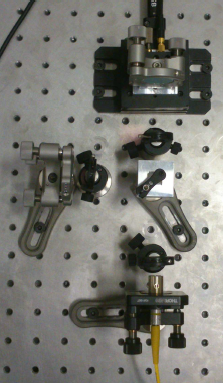 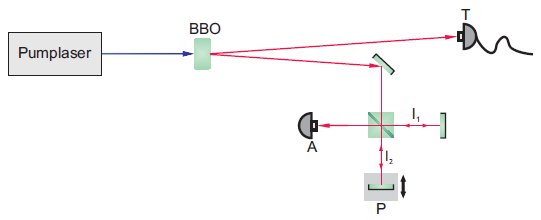 fester Spiegel
verschiebbarer Spiegel
Quantenmechanische Betrachtung
Erster Durchlauf des Strahlteilers
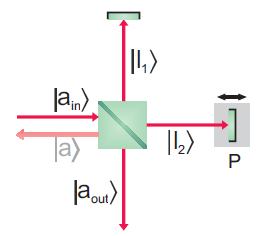 Zweiter Durchlauf des Strahlteilers
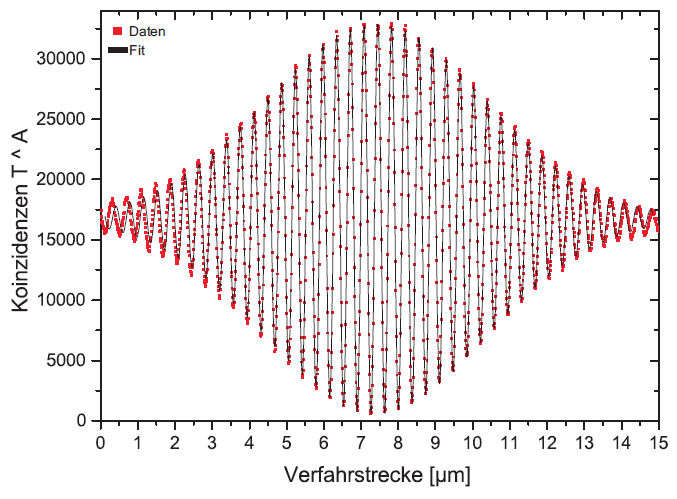 Schrittweite: 9nm, Messzeit pro Schritt 60s
Danke für die Aufmerksamkeit
„Den Rest meines Lebens möchte ich damit zubringen, darüber nachzudenken,was Licht ist.“
Einstein 1917
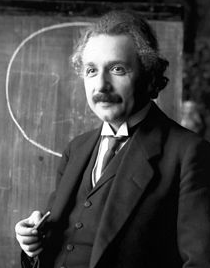